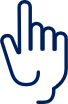 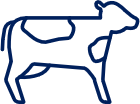 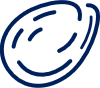 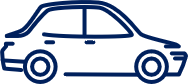 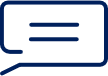 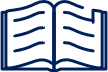 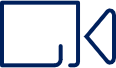 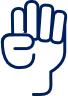 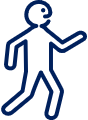 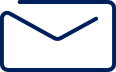 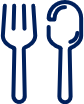 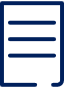 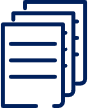 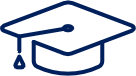 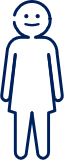 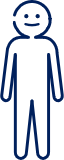 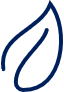 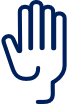 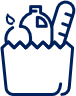 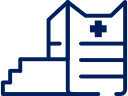 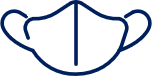 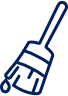 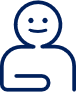 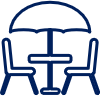 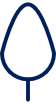 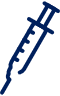 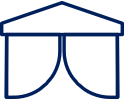 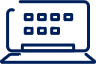 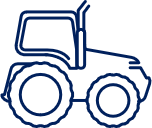 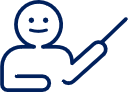 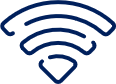 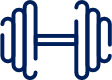 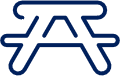 1